KENDRIYA VIDYALAYA SANGATHAN
18
One of the World’s largest chain of schools
19
Total Schools
Total Students
Total Parents & Guardians Total Staff
1,142
1.2 million
2.5 million
0.06 million
ORGANIZATION SCALE
1,142 Schools
25 Regional Offices
From Dwarka to Dirang From Kargil to Kanyakumari
22
Four	Fold Mission
To cater to the educational needs of children of transferable Central Government including Defence and Para-military personnel by providing a common programme of education.



To pursue excellence and set the pace in the field of
school education.



To initiate and promote experimentation & innovations in education in collaboration with other bodies like CBSE & NCERT.



To develop the spirit of national integration and create a
sense of "Indianness” among children.
Need	for eGovernance
24
Key Challenges
Efficiency and effectiveness
Demographic & Geographic diversity

Implementation of uniform Policies & guidelines

Transparency in accounting

Staff transfers
Performance appraisal

Access to quality learning material

Real time Access to large data of the organisation
Connectivity among stakeholders
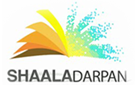 KV Shaala Darpan





School Automation Application
(MIS / ERP)
33
School
Mgmt.
SMS
Online Admission
e-Learning
Analytics
KV SHAALA DARPAN
Objectives
'Shaala Darpan' refers to mirror view of a school. It is a Mission Mode Project (MMP), with following objectives:


Enable improvement in quality of learning


Improve efficiency of school administration and governance of schools


Improve service delivery of school education department to the key stakeholders including students, parents, community, teachers, and schools


Access to near real-time and better quality data for decision support
LOGIN TO URL: http://darpan.kvs.gov.in
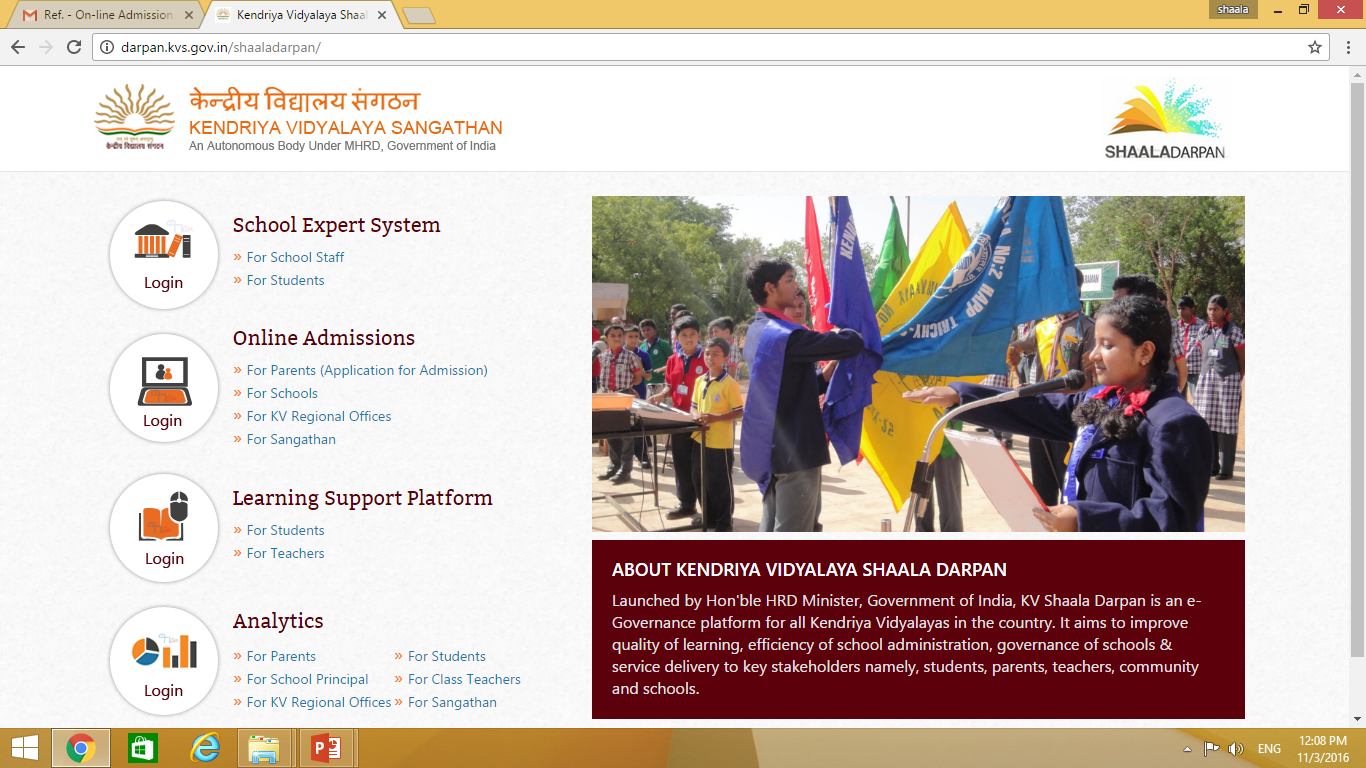 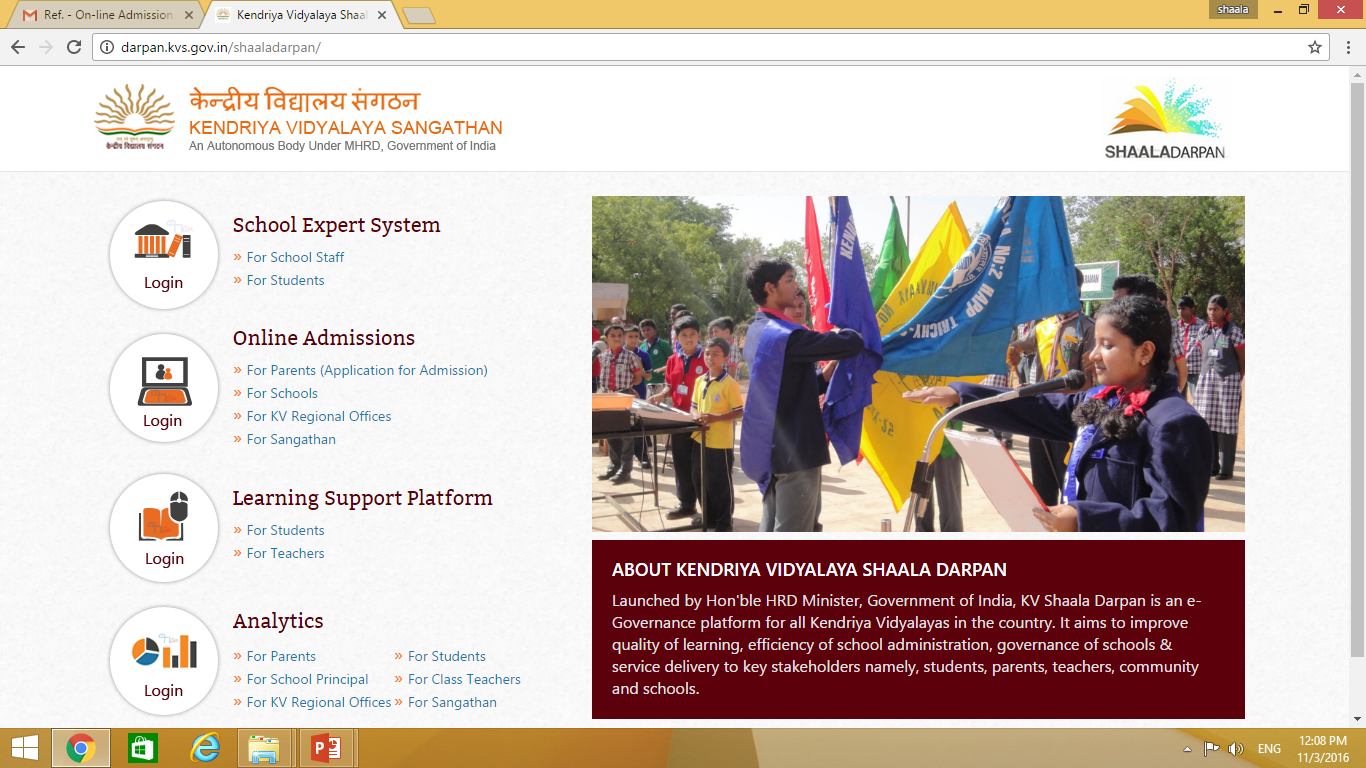 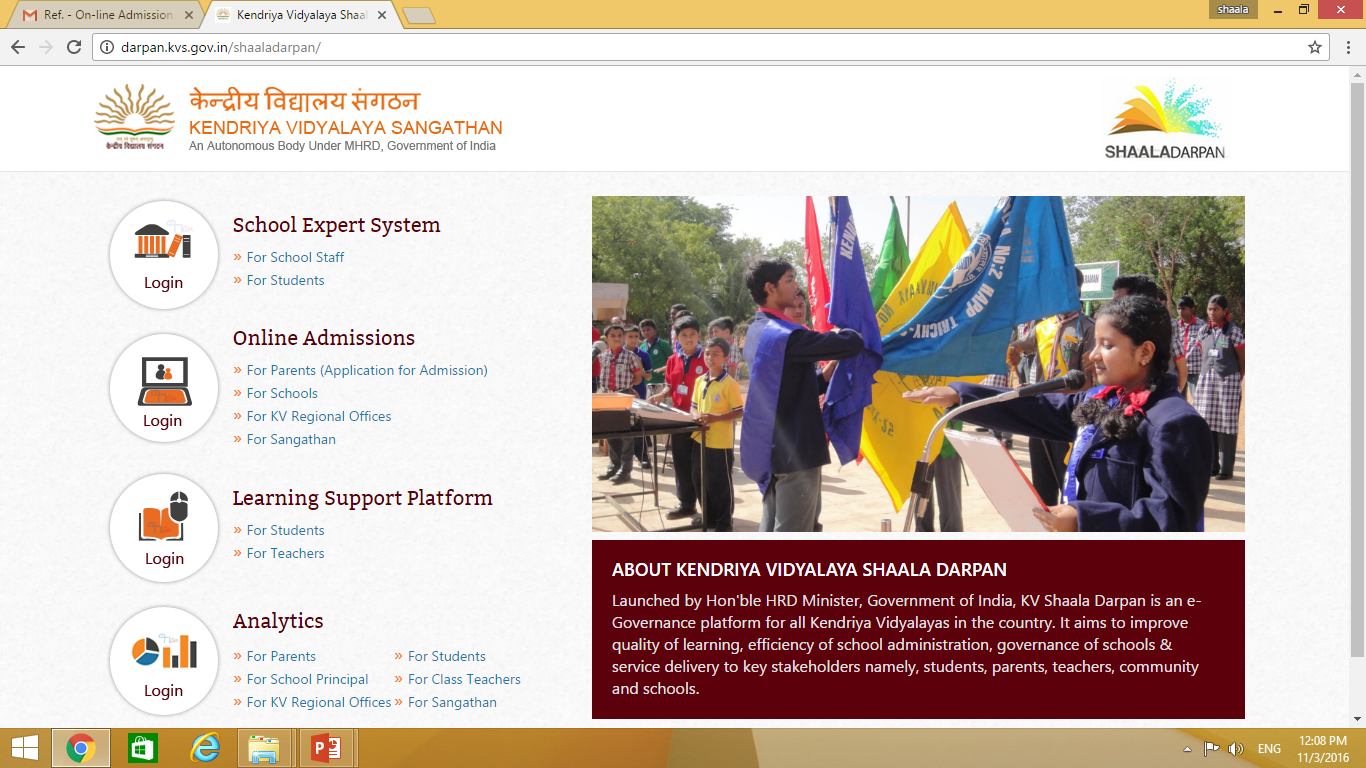 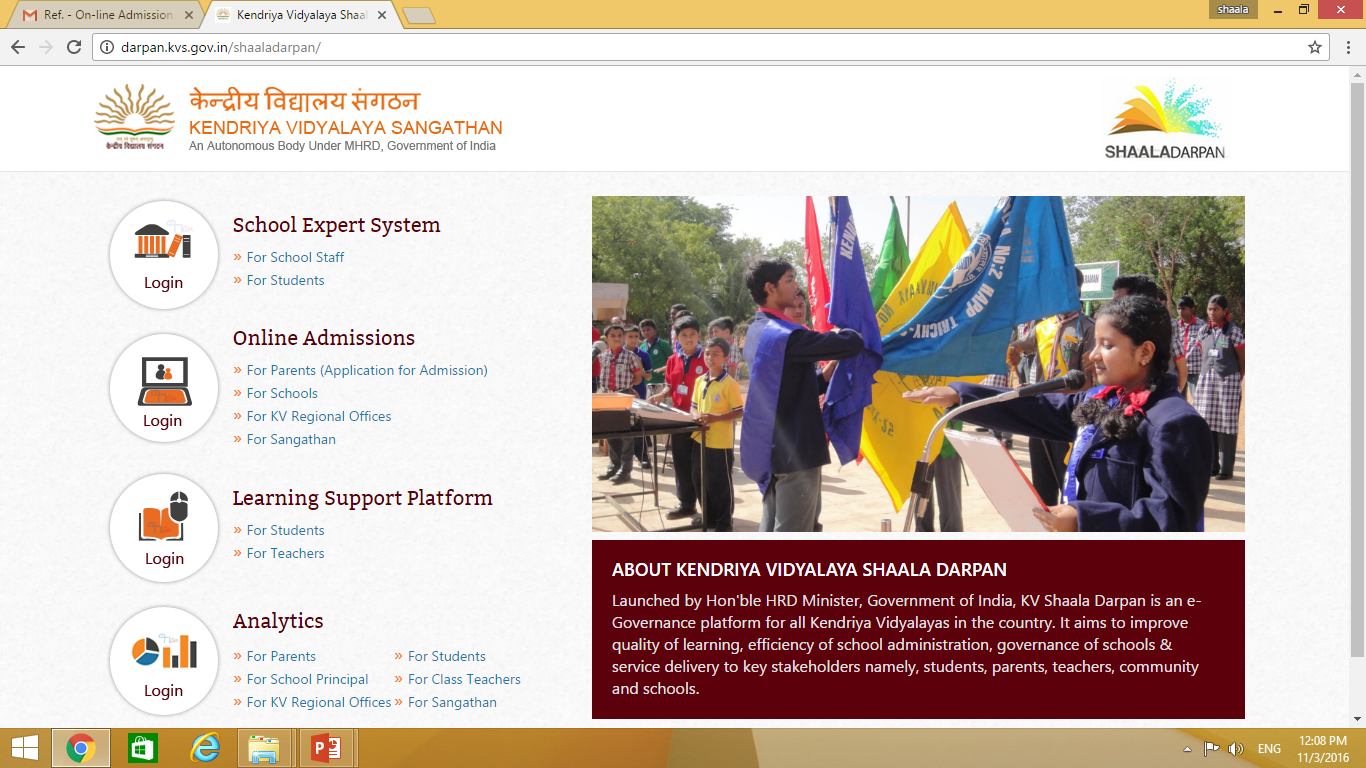 Module Platforms
Parents
Search for school online
View school information online e.g. vacancy
Apply Online
Online Acknowledgment
Email Confirmation


School
View list of applicants
Shortlist students
Admit Students


Regional Office
View list of applicants
View list of shortlisted candidates
View list of admitted candidates


Head Quarter
Define Guidelines
Uniform Policy Implementation
View list of applicants
View list of shortlisted candidates
View list of admitted candidates
Online Admission
Analytics
DASHBOARDS
Parents
View Childs information –
Attendance
Exam Schedule & Results
Timetable
Subject teachers
Health, etc.


Principal
Class-strength
Student Attendance
Result Analysis
Staff information etc.
Student Dashboard


Regional Office & HQ
Number of students across all schools
Number of employees across all schools
Parent Dashboard
Principal Dashboard
KENDRIYA VIDYALAYA SANGATHAN 
DASHBOARD
SHAALADARPAN
Total Students
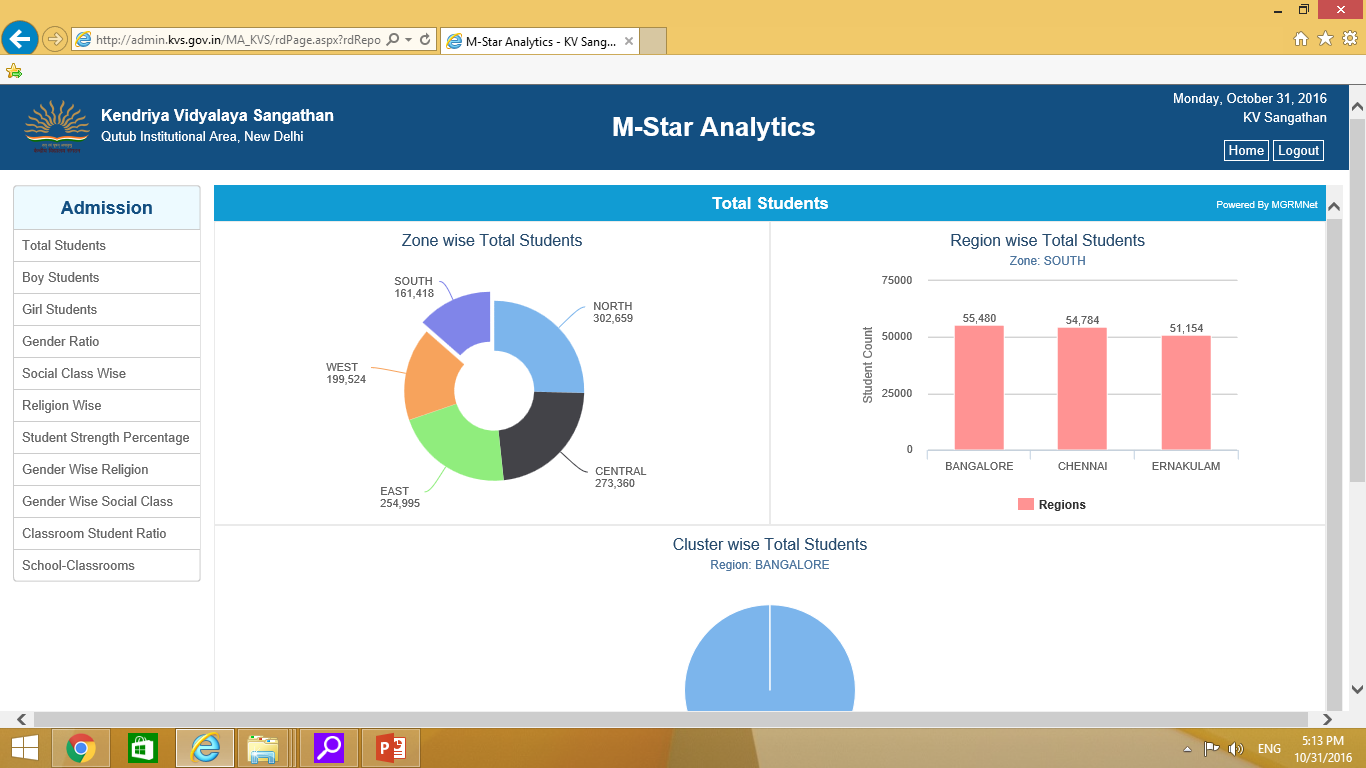 Po"""'• &, MGRMN
Zone wise Total Students
Region wise Total Students
Zo.1e.SOUTH
C:NTRAL
4"!.852
;'5:100
56605
SOUTH
128,621
g 5()3()()
4t•.098
EAST
ti7./U2
8
;:
O"i ?5:100
22 918
-
'-
0
Vil: l	_,-
1n'>,9M
C ENNA
SA\IGALORE
ERI\AJ<Ul..AIVI
NORTH
127,63£
.Region!:'
.:!
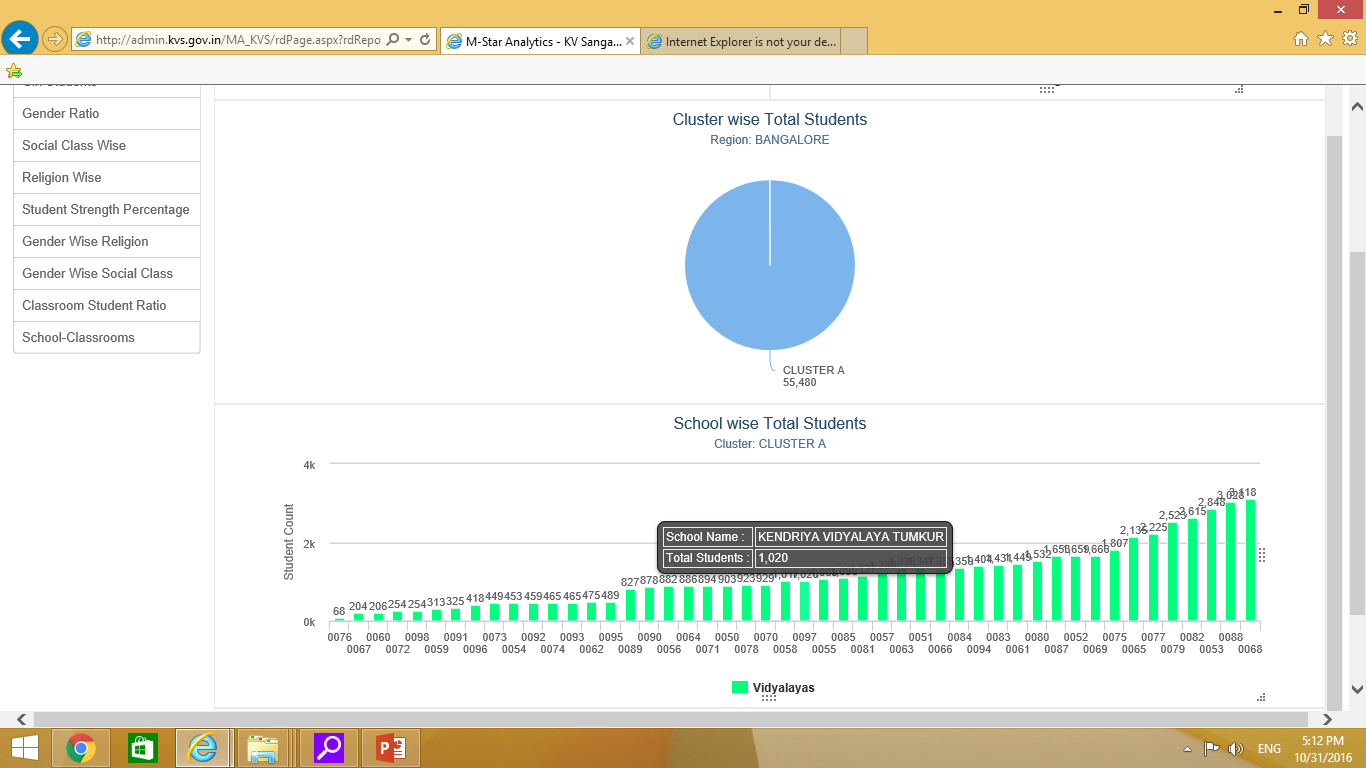 School wise Total Students
Clus or: CLUSTER A

4k
5
0"'
;;  2k
KENCRIY/1 VIDY/\L/\V/1 DONIMI\l/11
"3
<f)
IIIIII
,..J"IW't...J-o...JII,.JL_..II.,.J-lWL.J'I...-II,.JL,..J-1-"L.-1   SL;huul wi:se Tu lal Sludtm l:s
0059    0067    0060    009'     0074    J073     C093    0092    0054    00!':0     [)J?'1    0058    D097    0085     0051    0053    0066    0080    0086    006'     0075    0052    0079    0068
Ok
0098
C098    0076    0072    OOSo€	0062    0054    0095    0089    0090    0056    0070    0078    0055    0057    OC-81    J084    C094    008<·    0059    OOe7    OJ65    0077    •Jo)82    0053
•Vidvalavas
School Expert System
Student Management
School Expert System
Student Information e.g. Name, Class
Parent Information
Health
Relatives in School
PTA Meetings
Events & Awards etc.
Examination
Exam Rules / Policy
CCE
Exam Schedule
Result Entry by Subject Teachers
Result Entry by
Attendance
Daily Class Attendance
Negative attendance by Class Teachers
Auto compilation – Daily / Monthly / Term
Timetable
Class Timetable
Teacher Timetable
Substitution


Library
Record of Books
Issue – Return


Employee Management
Personal & Official information
Attendance (Biometrics)
Health
Awards & Recognitions
Trainings & Workshopts etc.


Payroll
Monthly Salary Processing
Payslip Generation
School Expert System
Fee & Fine
School Expert System
Fee Rules
Fee collection


Finance
Book of Accounts
Online Voucher
Online Ledgers, Balancesheet

System Administration
School Master information
Define Classes
Define Class-sections


SMS
Attendance SMS
SMS Alerts e.g. Holidays etc.
Learning Support Platform
Students
Online Courses
Audio, Video, Text, Images
Self-Assessments
Quiz
Assignments




Teachers
Training courses
Grading of students
Student Performance
Benefits	at	a	Glance
12
Benefits to Key Stakeholders :
Students


Parents


Teachers


Management
Benefits to Students:
Comprehensive record of participation, performance, achievements in academics / extra- curricular activities
Access to academic / personal records
Learning Support Platform for eContent/eLearning
Enhanced interactions with teachers / peers
Strong sense of empowerment
Benefits to Parents:
Direct / seamless information flow from school


Monitoring the wards’:


Attendance
Academic progress
Participation in extra-curricular activities


Experience increased involvement


SMS Alerts
Benefits to Teachers:
Alerted to academic problem areas

Report student attendance & grades in minutes

Learning Support Platform for eContent delivery

Online access to schedules & duty assignments

Improved communication with Students / Parents
Benefits to Management:
Oversee electronic blueprint of school enabling data analysis and decision making

Anytime, anywhere access to reports and information

Ensuring KVS policy framework oriented academic Management
Tracking teacher performance
Public Domain:
What do Parents have to say?
63
Parent Feedback
Very good portal – student should avoid opening Facebook / email





Makes my daughter’s work easier
Very useful & appreciable portal –
happy to see my child’s details
64
Parent Feedback
Very good initiative by KVS
In today’s digital era, this step is whole-heartedly welcome
Portal gives information about my child in a simple click
65
Thanks